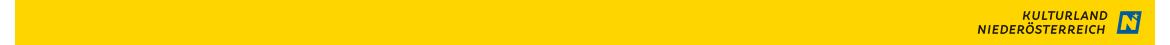 Wolkenturm
Grafenegg							                   3485 Grafenegg 10
grafenegg.com
Royal Philharmonic Orchestra – Anne Sophie Mutter
Musik von John Williams
22.08.2024
Beginn: 19:30

<Platz noch auszusuchen>


TIPP: Einführung 18:00 Clemens Hellsberg
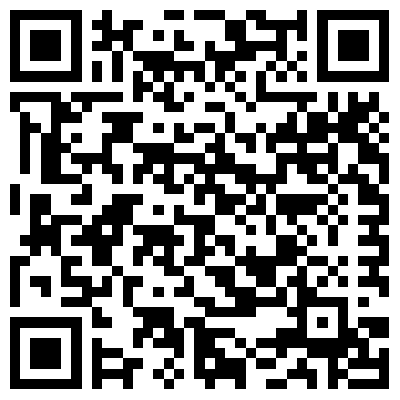 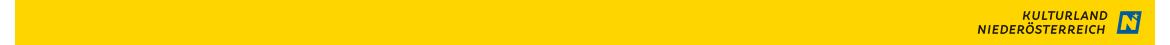 Wolkenturm
Grafenegg							                   3485 Grafenegg 10
grafenegg.com
Royal Philharmonic Orchestra – Anne Sophie Mutter
Musik von John Williams
22.08.2024
Beginn: 19:30

<Platz noch auszusuchen>


TIPP: Einführung 18:00 Clemens Hellsberg
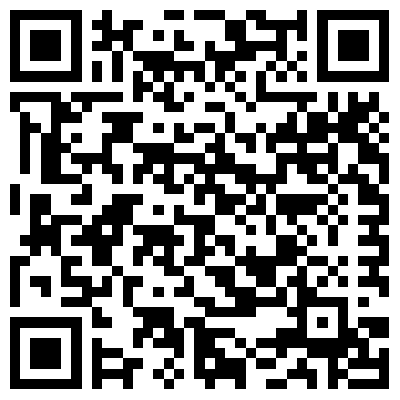